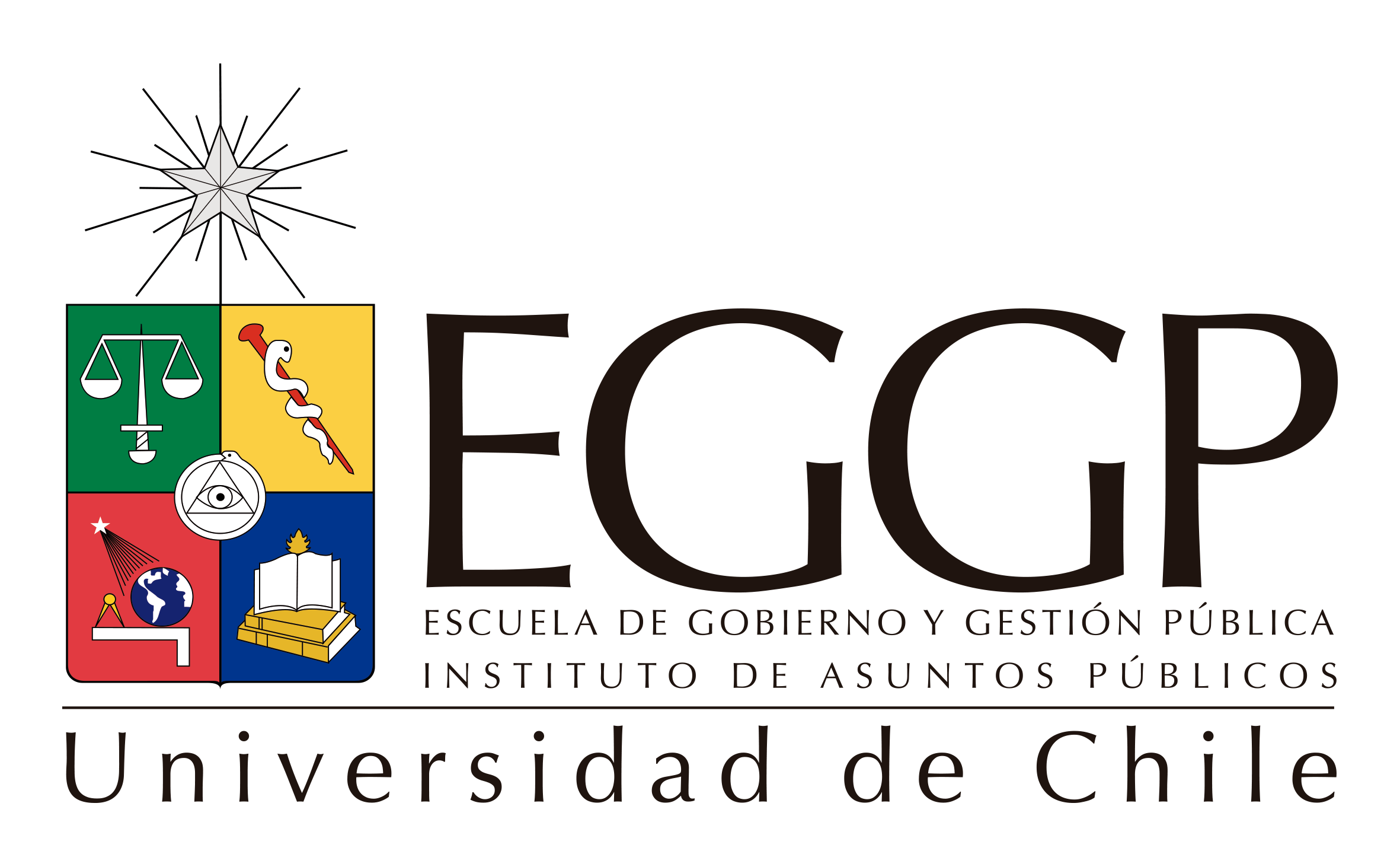 Contabilidad Gubernamental
Felipe Malgüe T.
Contador Público y Auditor, Universidad de Santiago de Chile
Diplomado en Gestión de Personas, Universidad de Chile
Diplomado en Finanzas y Seguros, Universidad Politécnica de Valencia, España
Master in Business Administration, Universidad de Lleida – España
Doctor © en Economía, Empresa y Derecho, Universidad Pública de Navarra - España
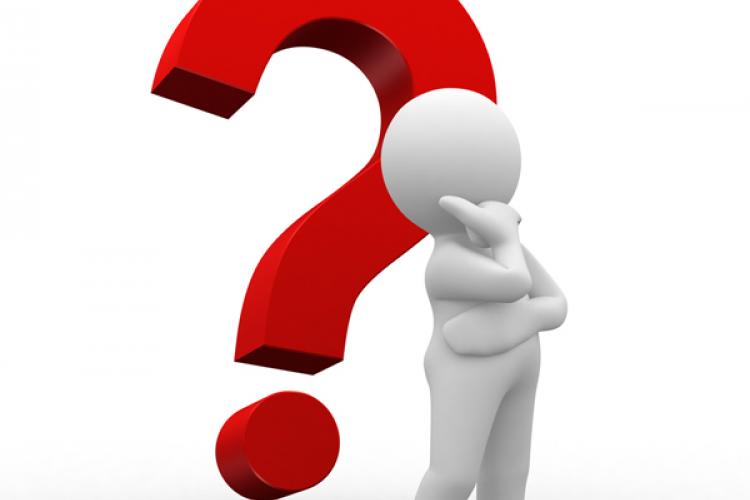 La Administración Pública
Línea FinancieraAdministración Pública
Bases Contables para la Gestión Pública
Gestión Financiera y Presupuestaria del Estado
Contabilidad Gubernamental
Auditoría Gubernamental
Electivo
Objetivos de la Cátedra
Conocer y aplicar los sistemas de control financiero de la nación.
Conocer y aplicar la ejecución presupuestaria del Estado.
Conocer y evaluar la Ley de la administración financiera del estado, utilizando instrumentos de interpretación financiera.
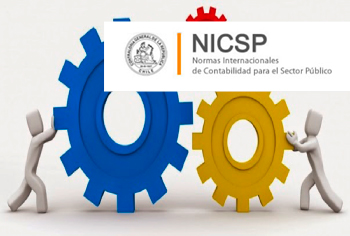 Evaluaciones
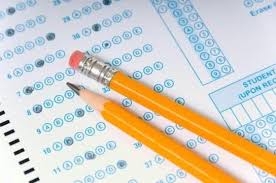 3 Evaluaciones
Primera Evaluación: Prueba Teórica/Práctica
Segunda Evaluación: Trabajo práctico
Tercera Evaluación: Trabajo práctico
Marco ConceptualNIC SP
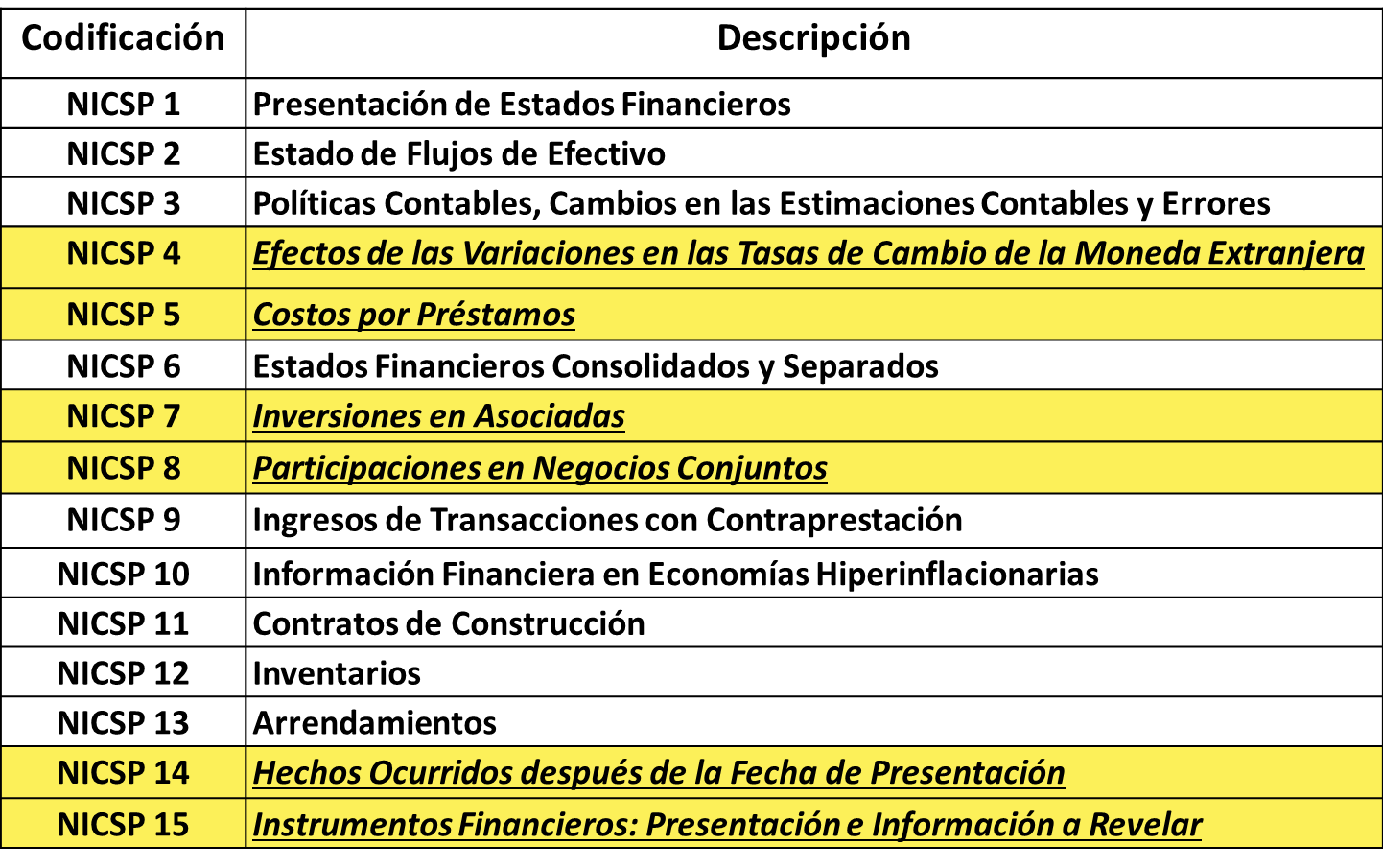 Marco ConceptualNIC SP
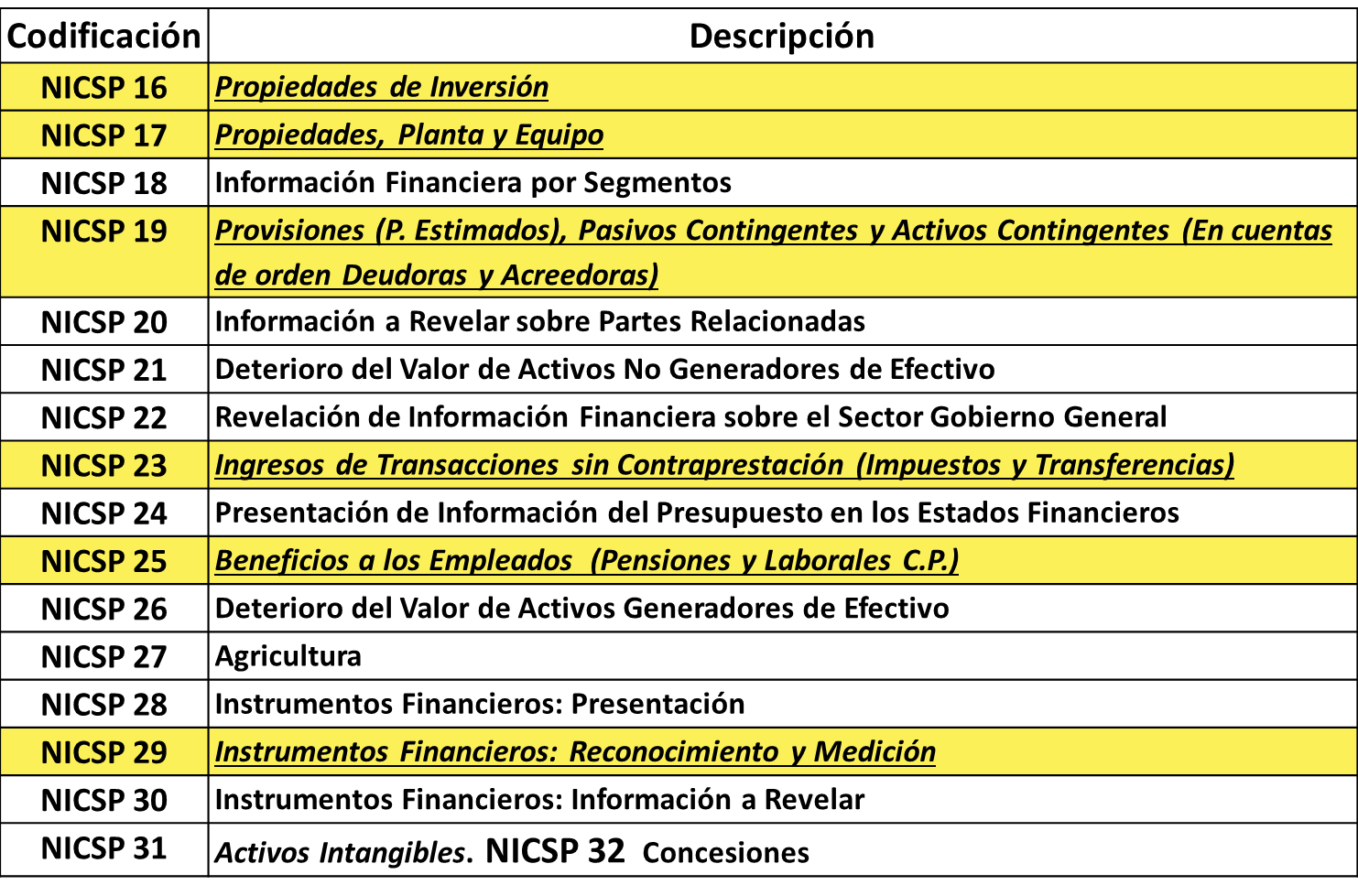 Marco ConceptualNIC SP